Medium- and Heavy-duty Trucks: 2020 and 2021 IEPR Updates
Bob McBride
April 22, 2020
Truck Choice and Freight Model Updates
For 2020 IEPR Update
Vehicle retirement method work under way
Seeking data on scenarios for MD/HD truck incentives
Compare to Advanced Clean Truck Proposed Regulation
Economic growth and goods movement growth updates

For 2021 IEPR
Review, compare, and select from two truck choice models
 Argonne Truck 5 model
Sandia Labs 2015 paper  
Possible infrastructure cost module
Goods movement from Freight Analysis Framework v.5
Influence of Advanced Clean Truck Proposed Regulation
2
Plans for iepr 2020 update
Medium- and Heavy-duty Trucks and Movement
3
Truck Retirement and Used Trucks
For IEPR 2019, we used two time periods from EMFAC2017
High turnover in High demand and Low turnover in Low demand
Resulting retirement rate is complicated by acquisition of used trucks
Currently comparing EMFAC and TEFU MD/HD truck data in historical years
Base year truck stock from TEFU analysis of DMV data, informed by EMFAC interstate tractor-trailer data
Historical years of retirement / turnover data will be grouped based on alignment with forecast scenarios
We plan to retain three retirement scenarios: Low, Mid, and High
Again, turnover to align with demand scenario
May use different periods of historical data to represent turnover scenarios
4
Example of New and Used Trucks Acquired Class 4 and 5 Trucks of 2010 Model Year
Source: Staff analysis of DMV data
5
Options for Adjusting Forecast Economic Growth in Goods Movement
Goods movement dominates MD-HD truck fuel use
Update to Freight Analysis Framework 4.5 (FAF45, 2019) forecast
Five year interval data from 2015 to 2045 in three cases
FAF is origin-destination (OD) regional data, six regions in California
IHS Global Insight (FAF45 contractor) more optimistic than Moody's
China trade agreement and COVID-19 have changed forecast conditions 
Alternate forecast growth might be mapped to scale the FAF45
Moody’s Analytics data is zonal (Counties), reports GSP or employees
However, ton-mile growth would be best surrogate for fuel use

Calling for forecasts, ideally of ton-miles, including the impact of COVID-19
6
Goods Movement Measures IndexedTons and ton-miles of movement, GSP for Truck Transportation
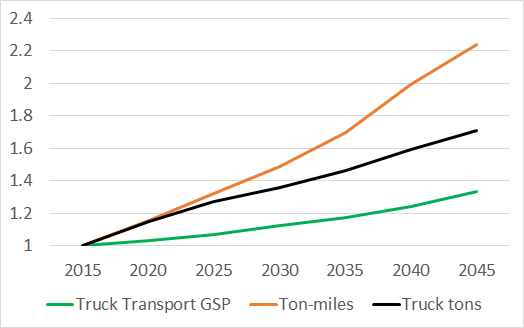 Sources: FHWA, Moody's Analytics
7
Daily Vehicle Miles Travelled in 2020Interstate 710 Northbound
Source: Caltrans Performance Monitoring System (PeMS) data for 2020
8
Advanced Clean Truck Rule
Advanced Clean Trucks Regulation (ACT) rulemaking Public Hearing occurred December 2019; Air Resources Board action is anticipated
Multiple compliance pathways depend on: 
Fleet size and composition
Fleet owner preferences
TCO approach in ACT ISOR, etc., considers fewer fuel types
TEFU truck choice models consider all fuels, expect different shares
Fate of Low NOx new trucks depends on final rule
For 2020, ACT compliance to remain outside truck choice model
Results of truck choice will be compared to a timely final ACT rule
9
Plans for iepr 2021
Medium- and Heavy-duty Trucks and Movement
10
Plans for 2021 IEPR
Test a second truck choice model (Sandia Labs)
Compare utility of fuel types for new trucks
Modified to incorporate an adoption S-curve from Argonne Truck 5
Potential for analysis by fleet size
Modified to have the option to include infrastructure costs
Compare outcomes of Argonne and Sandia models
Key infrastructure cost module inputs required
Current and future costs of charging equipment given electrical capacity
Proportion of fleet bases with access to suitable electrical capacity 
Consider cost of transmission upgrades or a constraint to maximum fleet size
Make-ready cost not borne by fleet
Include Freight Analysis Framework version 5 data, other updates
11
Call for Incentive and Infrastructure Data
Following this meeting, we will ask you these questions by email 
Does or will your organization incentivize MD-HD vehicles or fueling/charging infrastructure?
Incentivized vehicle types, cost and quantity
Incentivized infrastructure, cost and quantity
What incentive “stacking” is allowed? Planned?
What limitations to stacking incentives are you aware of?
What data can inform the fraction of fleet home bases with access to higher electric capacity?
What additional related data might inform our understanding of incentives and infrastructure development?
12
Thank You! Questions? Comments?
Contributors:
Aniss Bahreinian
Jesse Gage
Heidi Javanbakht
Alex Lonsdale